Chapter 18Welcome to Chemistry
Slides to accompany Enhanced Introductory College Chemistry by Gregory Anderson, Caryn Fahey, J.R. van Haarlem, Jackie MacDonald, Adrienne Richards, Samantha Sullivan Sauer, and David Wegman
Slide design and template by Revathi Mahadevan
Except where otherwise noted, images, tables & diagrams are reused from Enhanced Introductory College Chemistry, a derivative of Chemistry (Open Stax) by Paul Flowers, Klaus Theopold, Richard Langley & William R. Robinson and is licensed under CC BY 4.0. ​Access for free at Chemistry (OpenStax)​
Slides are licensed under CC-BY 4.0, Except while otherwise noted
Figure 18a
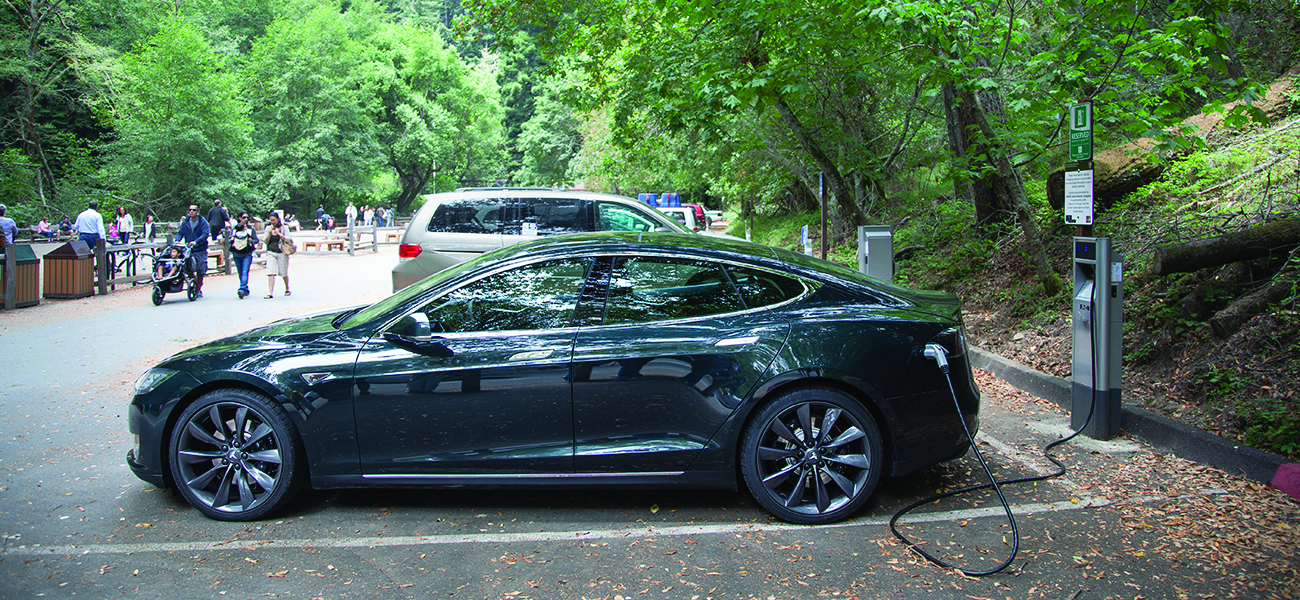 Figure 18.1a  Electric vehicles are powered by batteries, devices that harness the energy of spontaneous redox reactions. (credit: modification of work by Robert Couse-Baker, CC BY 2.0)
Figure 18.1a
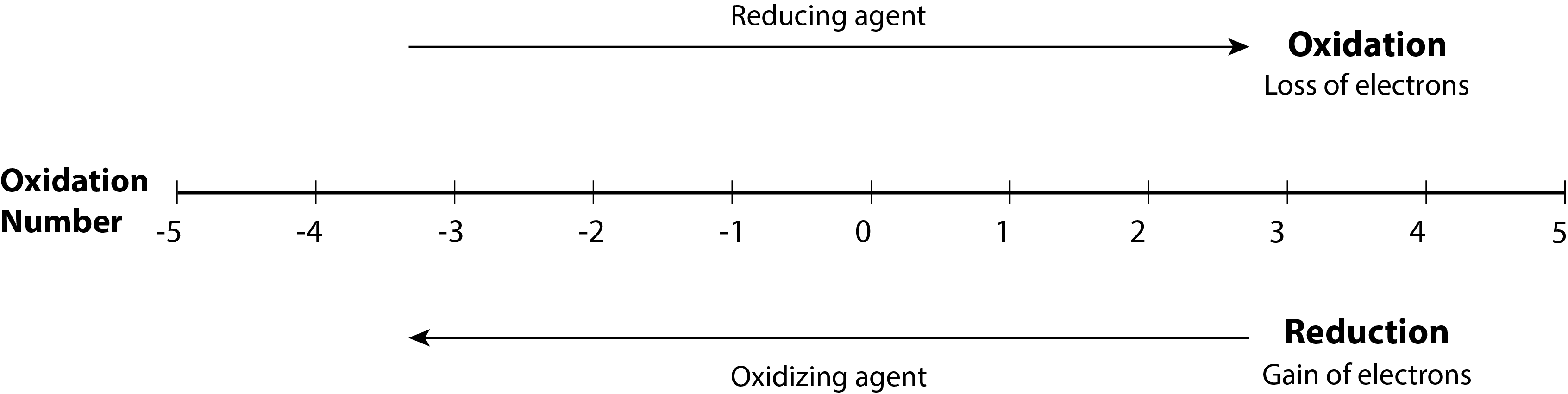 Figure 18.1a  Oxidation is a loss of electrons. Reduction is a gain of electrons. (credit: graphic by Revathi Mahadevan, CC BY 4.0)
Figure 18.1b
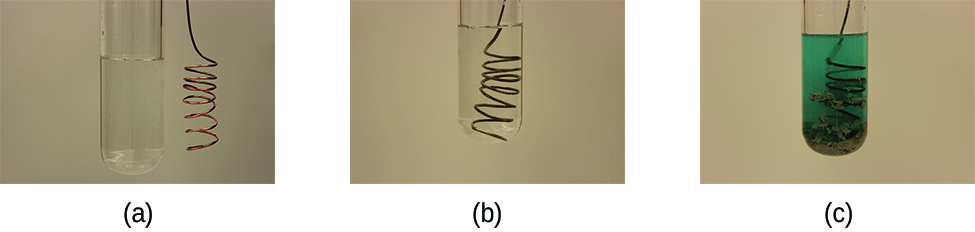 Figure 18.1b  (a) A copper wire is shown next to a solution containing silver(I) ions. (b) Displacement of dissolved silver ions by copper ions results in (c) accumulation of grey-coloured silver metal on the wire and development of a blue colour in the solution, due to dissolved copper ions. (credit: modification of work by Mark Ott in Chemistry (OpenStax), CC BY 4.0.)
Figure 18.3a
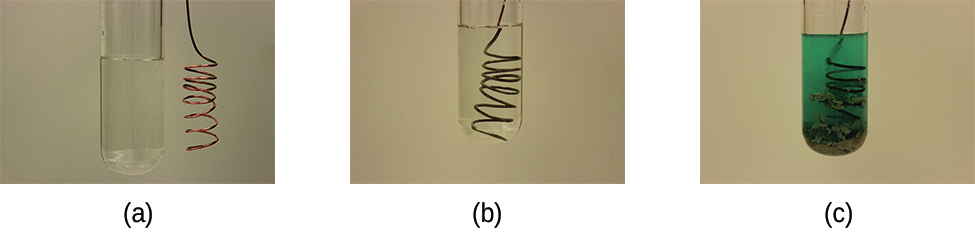 Figure 18.3a  (a) A copper wire is shown next to a solution containing silver(I) ions. (b) Displacement of dissolved silver ions by copper ions results in (c) accumulation of grey-coloured silver metal on the wire and development of a blue colour in the solution, due to dissolved copper ions. (credit: modification of work by Mark Ott in Chemistry (OpenStax), CC BY 4.0.)
Figure 18.3b
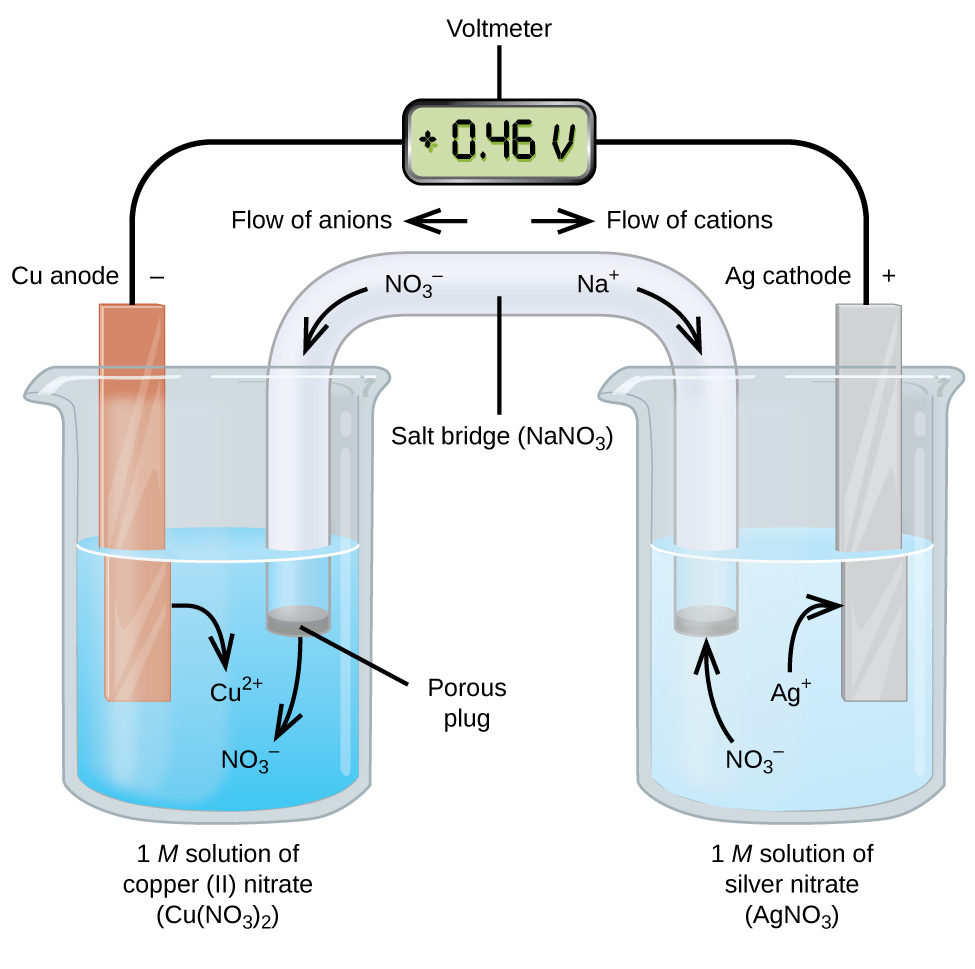 Figure 18.3b  In this standard galvanic cell, the half-cells are separated; electrons can flow through an external wire and become available to do electrical work. (credit: Chemistry (OpenStax), CC BY 4.0.)
Figure 18.3c
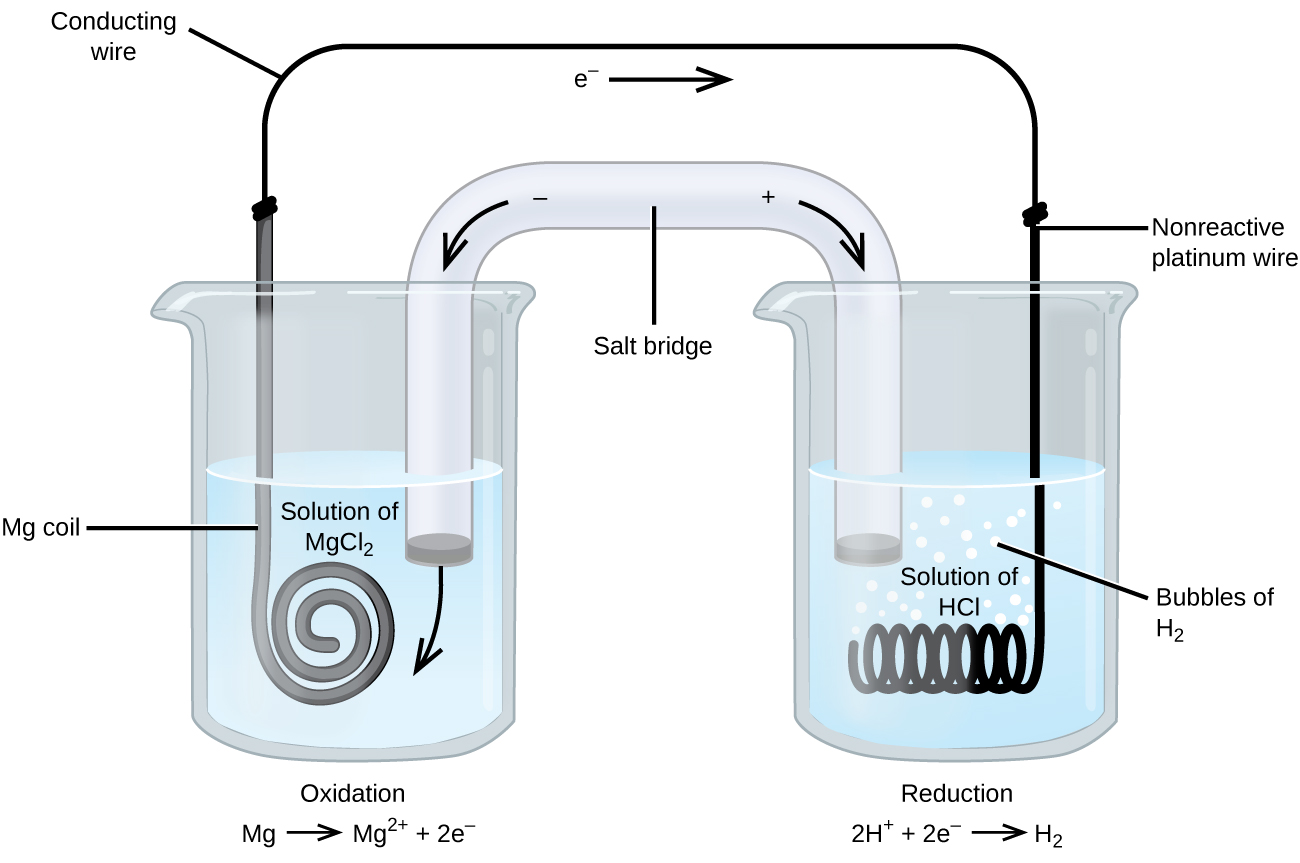 Figure 18.3c  The oxidation of magnesium to magnesium ion occurs in the beaker on the left side in this apparatus; the reduction of hydrogen ions to hydrogen occurs in the beaker on the right. A nonreactive, or inert, platinum wire allows electrons from the left beaker to move into the right beaker. The overall reaction is: Mg + 2H+ → Mg2+ + H2, which is represented in cell notation as: Mg(s) │ Mg2+(aq) ║ H+(aq) │ H2(g) │ Pt(s). (credit: Chemistry (OpenStax), CC BY 4.0.)
Figure 18.4a
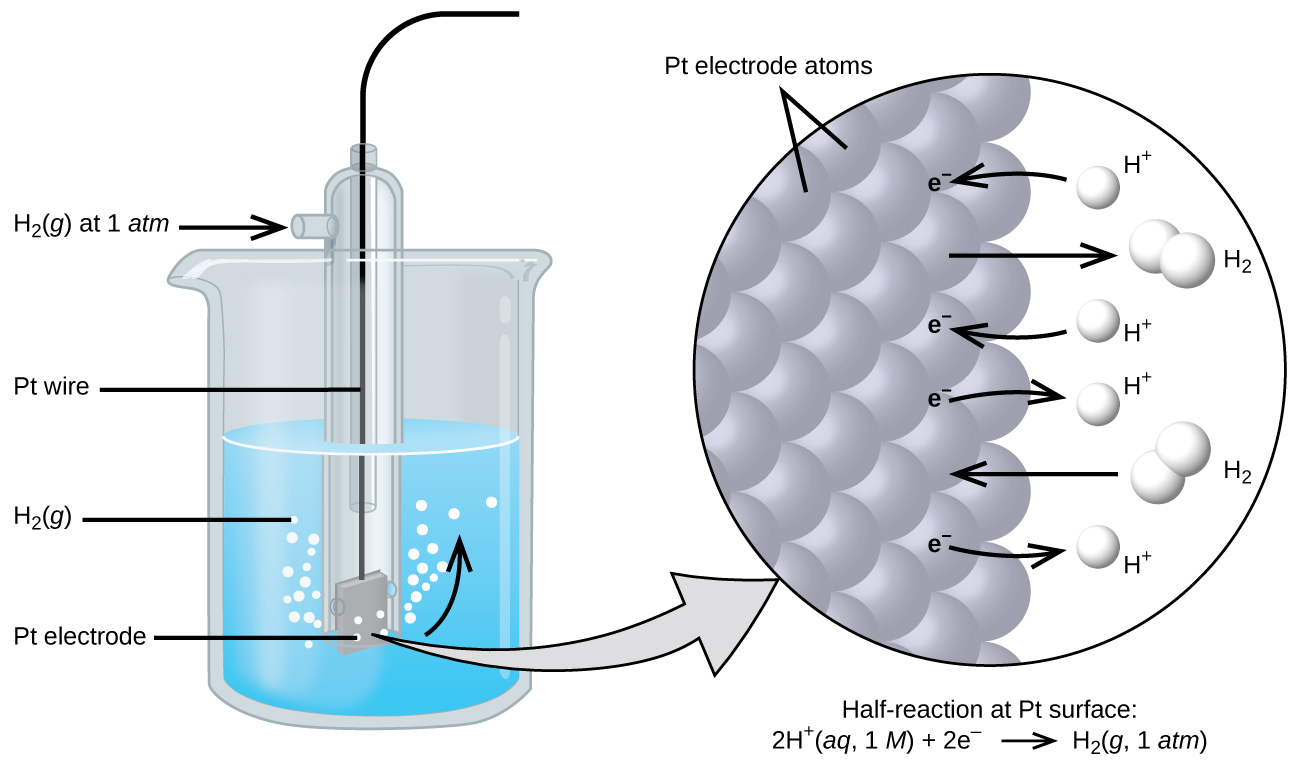 Figure 18.4a  Hydrogen gas at 1 atm is bubbled through 1 M HCl solution. Platinum, which is inert to the action of the 1 M HCl, is used as the electrode. Electrons on the surface of the electrode combine with H+ in solution to produce hydrogen gas. (credit: Chemistry (OpenStax), CC BY 4.0.)
Figure 18.4b
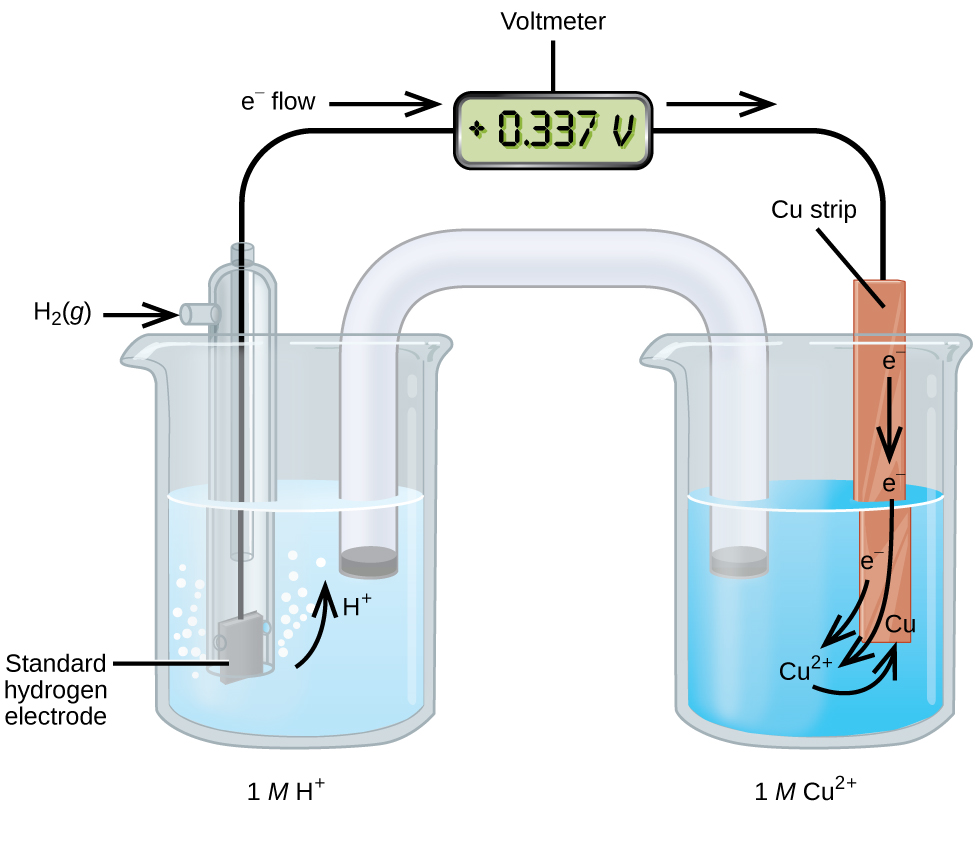 Figure 18.4b  A galvanic cell can be used to determine the standard reduction potential of Cu2+. (credit: Chemistry (OpenStax), CC BY 4.0.)
Figure 18.4c
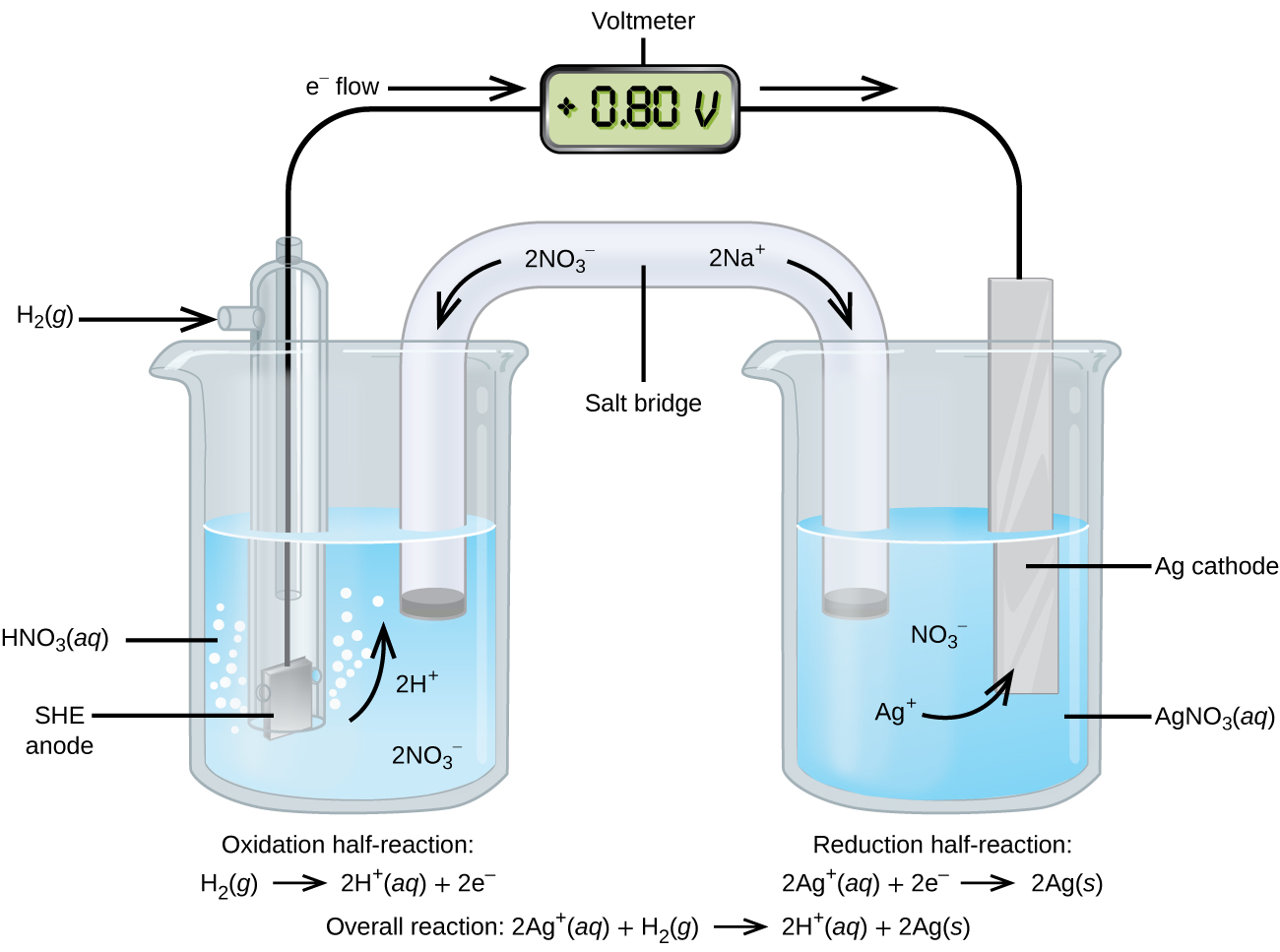 Figure 18.4c  A galvanic cell can be used to determine the standard reduction potential of Ag+. The SHE on the left is the anode and assigned a standard reduction potential of zero. (credit: Chemistry (OpenStax), CC BY 4.0.)
Table 18.4a
Table 18.4a Selected Standard Reduction Potentials at 25 °C
(credit: Chemistry (OpenStax), CC BY 4.0.)
[Speaker Notes: https://ecampusontario.pressbooks.pub/enhancedchemistry/chapter/electrode-cell-potentials/]
Table 18.4a (Continued 1)
Table 18.4a (Continued) Selected Standard Reduction Potentials at 25 °C
(credit: Chemistry (OpenStax), CC BY 4.0.)
Table 18.4a (Continued 2)
Table 18.4a (Continued) Selected Standard Reduction Potentials at 25 °C
(credit: Chemistry (OpenStax), CC BY 4.0.)
Table 18.4a (Continued 3)
Table 18.4a (Continued ) Selected Standard Reduction Potentials at 25 °C
(credit: Chemistry (OpenStax), CC BY 4.0.)
Figure 18.5a
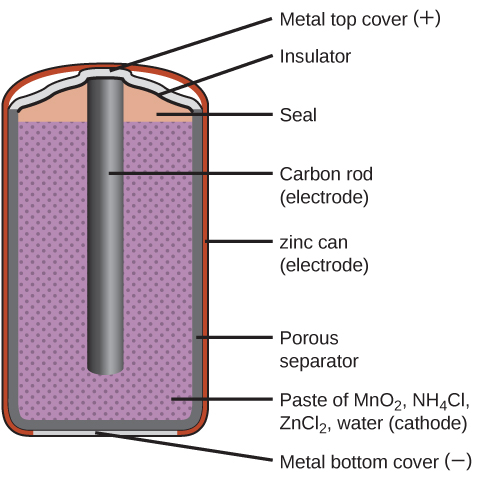 Figure 18.5a  The diagram shows a cross section of a flashlight battery, a zinc-carbon dry cell. (credit: Chemistry (OpenStax), CC BY 4.0.)
Figure 18.5b
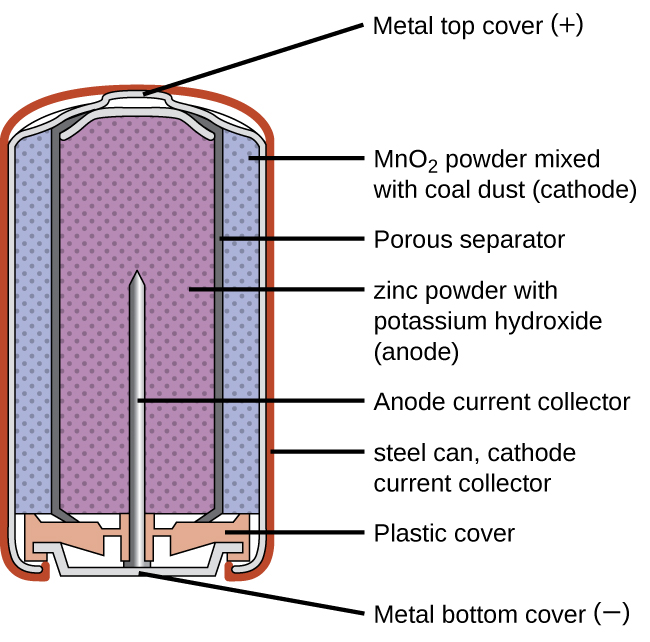 Figure 18.5b  Alkaline batteries were designed as direct replacements for zinc-carbon (dry cell) batteries. (credit: Chemistry (OpenStax), CC BY 4.0.)
Figure 18.5c
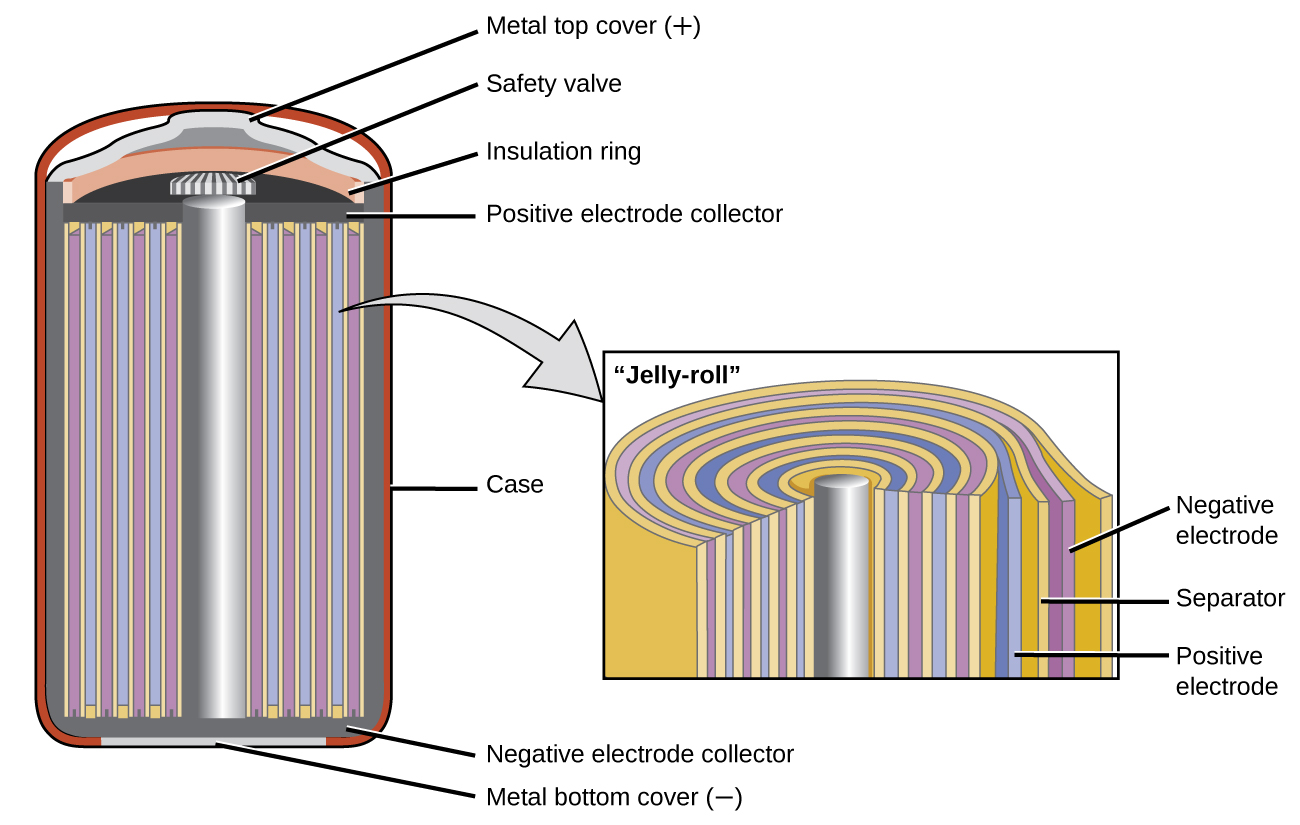 Figure 18.5c  NiCd batteries use a “jelly-roll” design that significantly increases the amount of current the battery can deliver as compared to a similar-sized alkaline battery. (credit: Chemistry (OpenStax), CC BY 4.0.)
Figure 18.5d
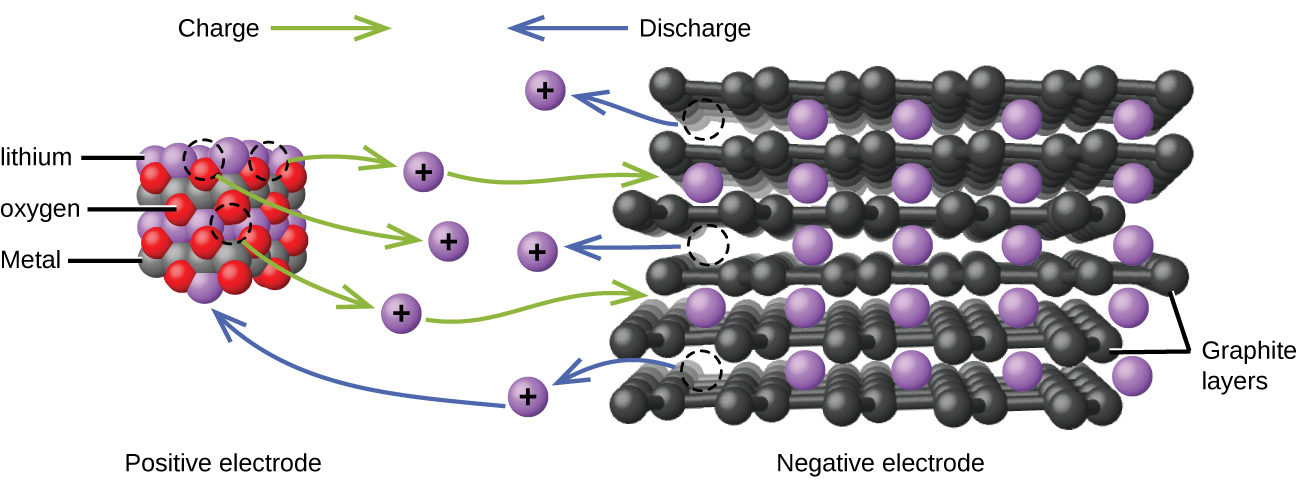 Figure 18.5d In a lithium ion battery, charge flows between the electrodes as the lithium ions move between the anode and cathode. (credit: Chemistry (OpenStax), CC BY 4.0.)
Figure 18.5e
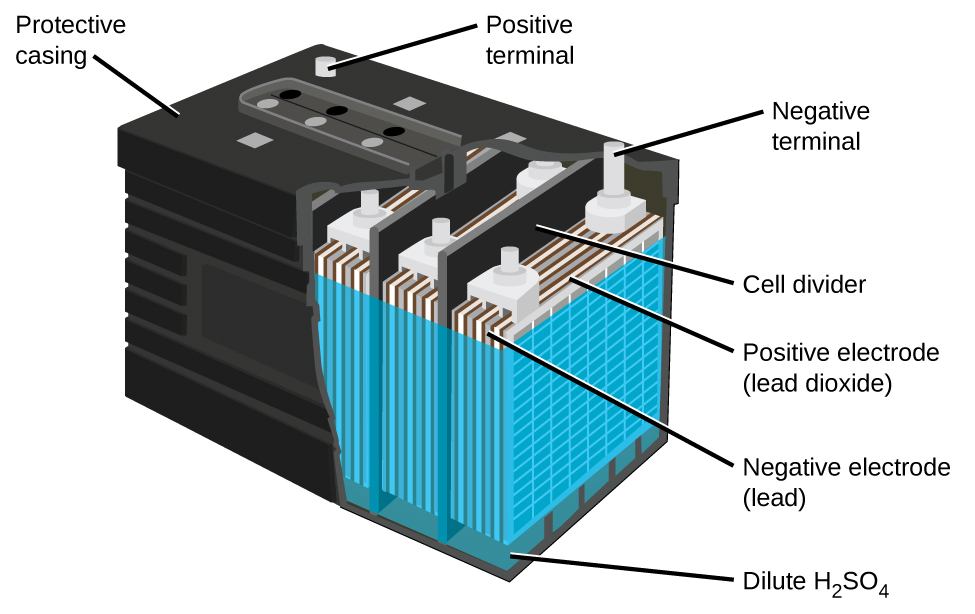 Figure 18.5e The lead acid battery in your automobile consists of six cells connected in series to give 12 V. Their low cost and high current output makes these excellent candidates for providing power for automobile starter motors. (credit: Chemistry (OpenStax), CC BY 4.0.)
Figure 18.5f
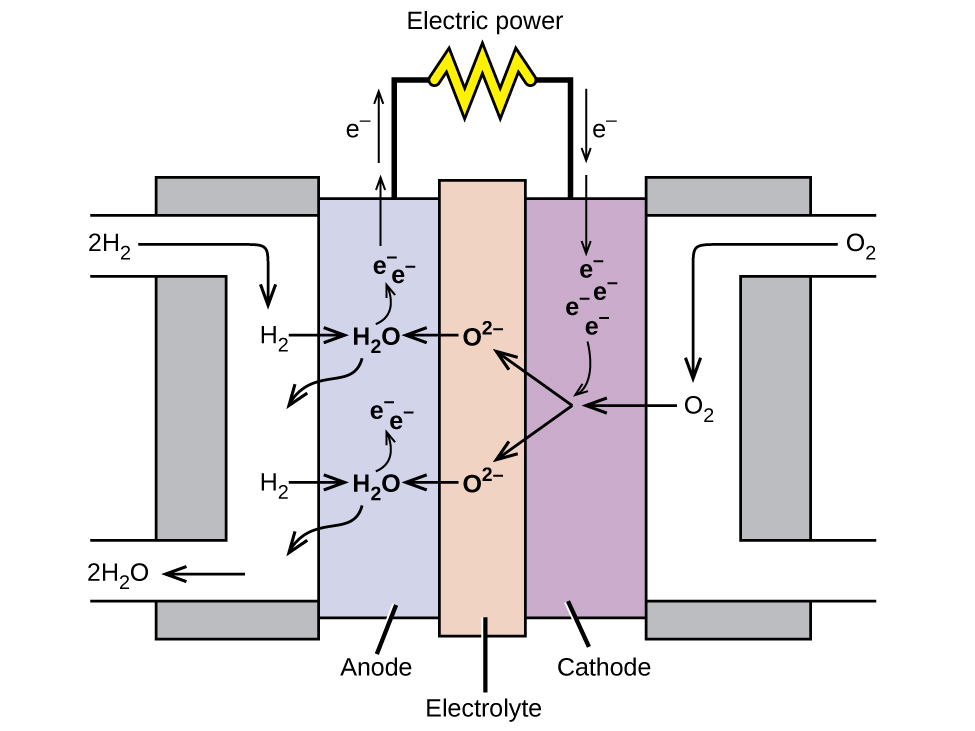 Figure 18.5f In this hydrogen fuel-cell schematic, oxygen from the air reacts with hydrogen, producing water and electricity. (credit: Chemistry (OpenStax), CC BY 4.0.)
Figure 18.6a
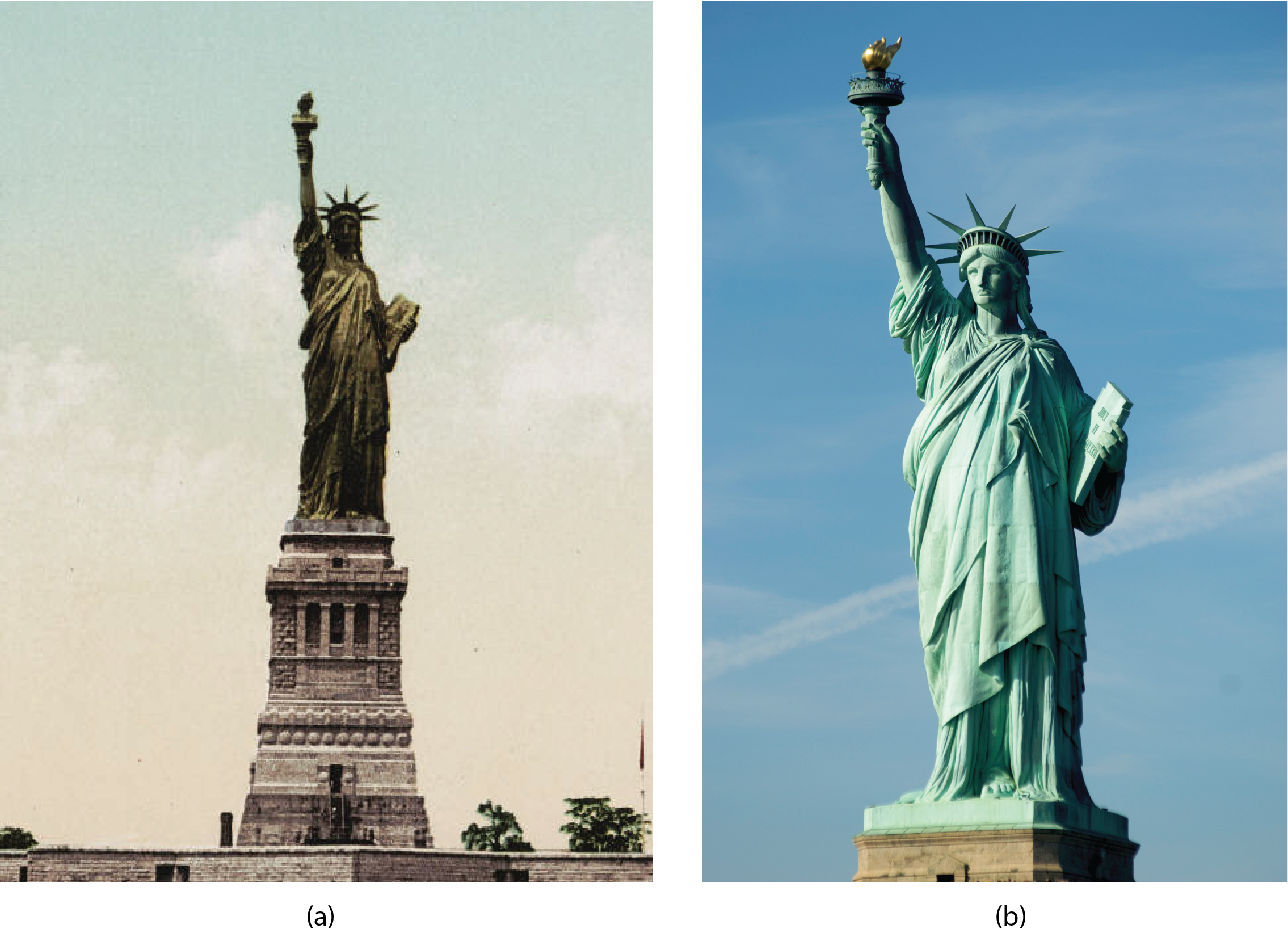 Figure 18.6a (a) The Statue of Liberty is covered with copper skin, and was originally brown, as shown in this painting. (b) Exposure to the elements has resulted in the formation of the blue-green patina seen today. (credit a: work published by Detroit Photographic Company,PD; credit b: work by Dominique James, CC BY 2.0)
Figure 18.6b
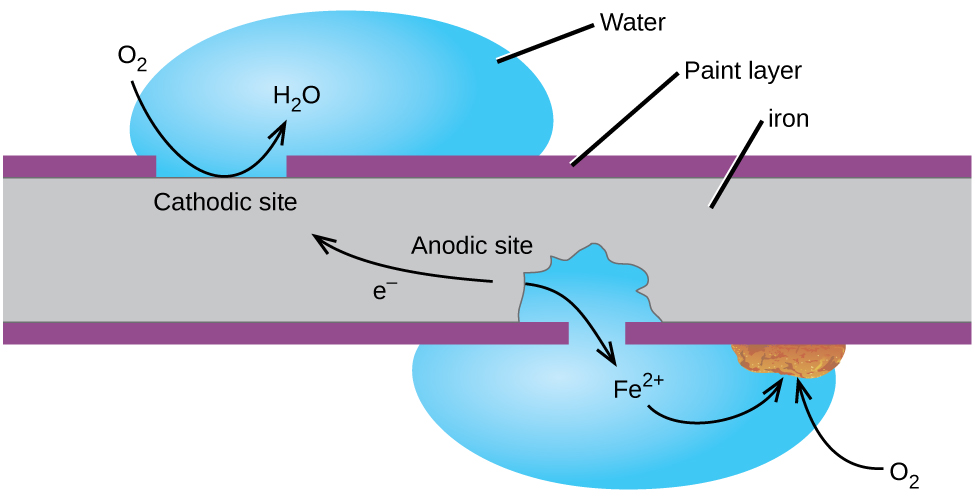 Figure 18.6b Once the paint is scratched on a painted iron surface, corrosion occurs and rust begins to form. The speed of the spontaneous reaction is increased in the presence of electrolytes, such as the sodium chloride used on roads to melt ice and snow or in salt water. (credit: Chemistry (OpenStax), CC BY 4.0.)
Figure 18.6c
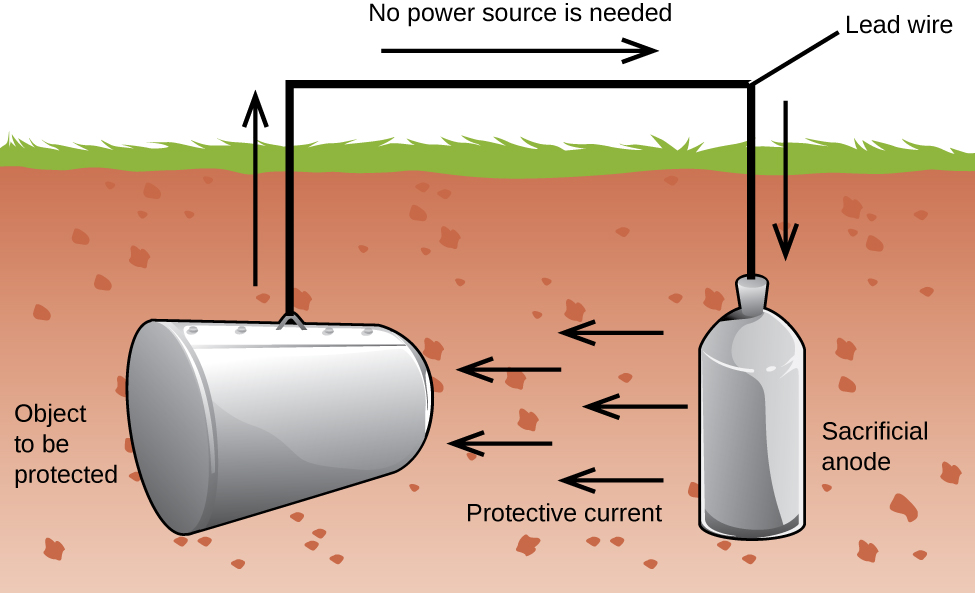 Figure 18.6c One way to protect an underground iron storage tank is through cathodic protection. Using an active metal like zinc or magnesium for the anode effectively makes the storage tank the cathode, preventing it from corroding (oxidizing). (credit: Chemistry (OpenStax), CC BY 4.0.)
Figure 18.7a
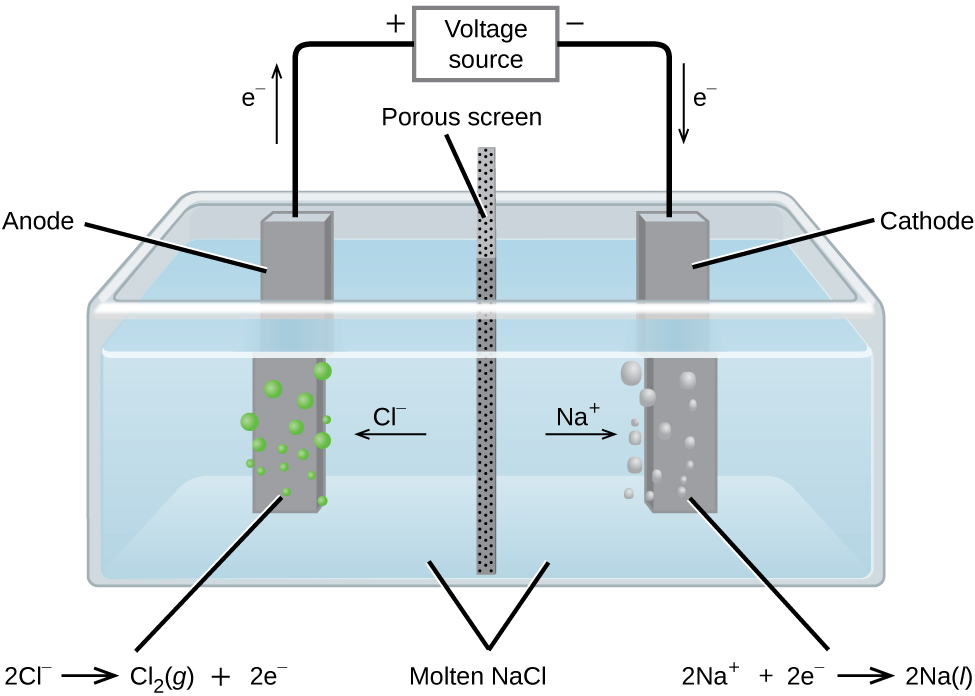 Figure 18.7a Passing an electric current through molten sodium chloride decomposes the material into sodium metal and chlorine gas. Care must be taken to keep the products separated to prevent the spontaneous formation of sodium chloride. (credit: Chemistry (OpenStax), CC BY 4.0.)
Figure 18.7b
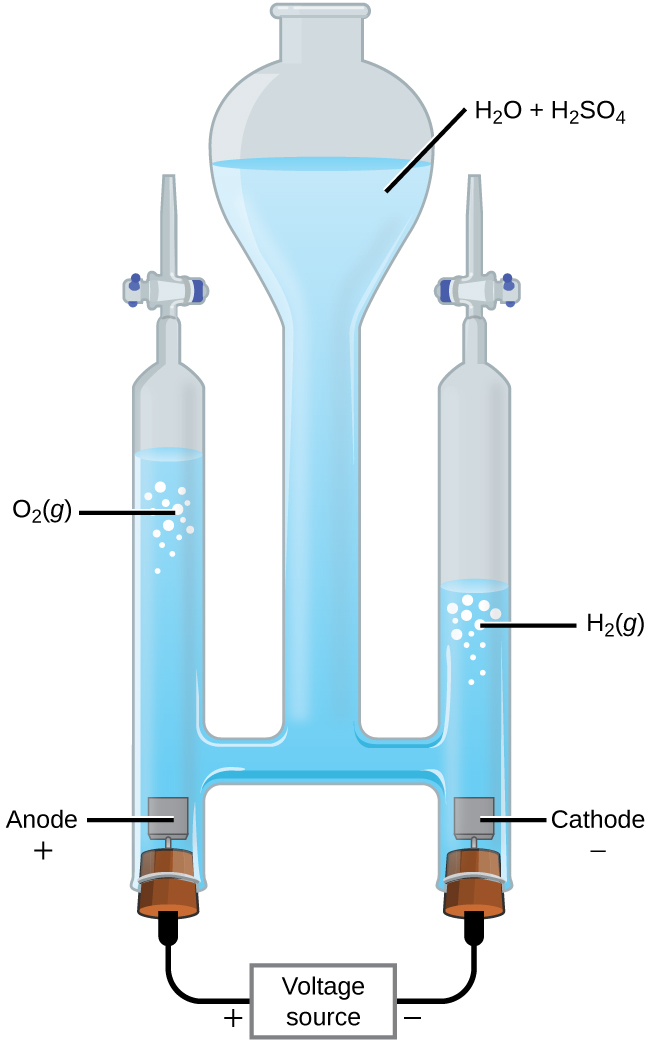 Figure 18.7b Water decomposes into oxygen and hydrogen gas during electrolysis. Sulfuric acid was added to increase the concentration of hydrogen ions and the total number of ions in solution but does not take part in the reaction. The volume of hydrogen gas collected is twice the volume of oxygen gas collected, due to the stoichiometry of the reaction. (credit: Chemistry (OpenStax), CC BY 4.0.)
Figure 18.7c
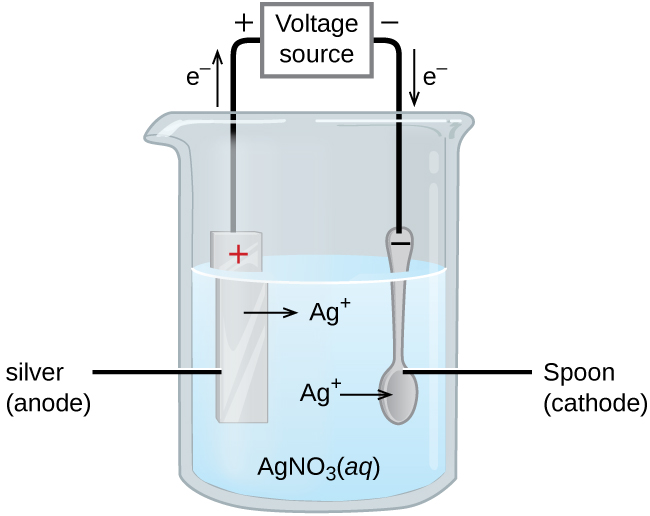 Figure 18.7c The spoon, which is made of an inexpensive metal, is connected to the negative terminal of the voltage source and acts as the cathode. The anode is a silver electrode. Both electrodes are immersed in a silver nitrate solution. When a steady current is passed through the solution, the net result is that silver metal is removed from the anode and deposited on the cathode. (credit: Chemistry (OpenStax), CC BY 4.0.)